Perusterveydenhuollon tietomalli
Kunnat saavat pääsyn Kaira-portaalissa oleviin raportteihin

Kairassa tarvittavat henkilöt saavat tiedon käyttöönsä rooleilla
Excel tiedosto sijaitsee Sharepoint-kansiossa
Kunnat
Kontaktit
Yhteydet ammattilaisiin
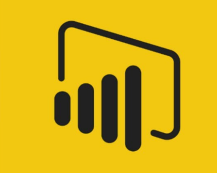 Excel-työkirja
Terveydenhuollon trendit
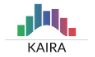 Saapumistiedot
Tiedot viedään Excelistä Power BI -raportille
Raportti julkaistaan Kaira-portaaliin
Tiedot kirjataan Exceliin kerran viikossa
Kirjattu tieto siirretään
Tietovarasto
Tiedon kulkusuunta